Открытый урок по русскому языкуТема: «Закрепление знаний об имени существительном»
Выполнила 
учитель начальных классов
МБОУ СОШ №1
Колесникова Елена Яковлевна
Я- часть речи интересная
Миру широко известная:
Покажу на любой предмет
В этом равных со мной нет.
ИМЯ
СУЩЕСТВИТЕЛЬНОЕ
ИСТОЧНИК
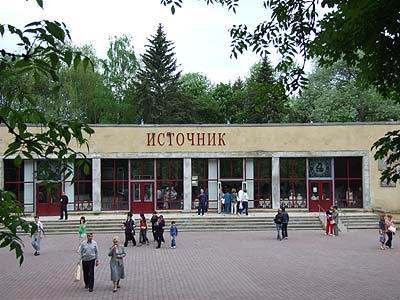 Составить слово из первых букв существительных 1 склонения.
Свобода,портрет,декабрь,осина,
народ,беседа,одежда,мороз,
родина.
Собор
Пантелеймоновский собор
Городской парк
Приключение зелёного листа
Как-то раз с большого клёна Оторвался лист зелёныйИ пустился вместе с ветромПутешествовать по свету.Закружилась голова у зелёного листа.Ветер нёс его и нёс,Бросил только на мосту.В тот же миг весёлый пёсШмыг к – зелёному листу!Лапой – хвать зелёный лист…Дескать, поиграем.
Ветер вновь с листом зелёным… Закружил над старым клёном,Но шалун уже усталИ ко мне в тетрадь упал.Я пишу в саду под клёном Стих о том листе зелёном.
Составить рассказ используя опорные слова
Морозное утро 
Тёплый, солнечный день 
Звенящая тишина 
Сверкает иней
Самостоятельная работа
I вариант
II вариант
Бр…дил по л…су, 
ч…десная п…года, 
прячутся под б…рёзами, 
всп…минали о лете
Прол…тала над лесом, 
был на …кскурсии, 
вырастают из гр…бницы, 
шли по тр…пинке.
Проверка
I вариант
II вариант
Бродил по лесу, (Д.п.) 
чудесная погода, (И.п.) 
прячутся под берёзами, (Т.п.) 
вспоминали о лете. (П.п.)
Пролетала над лесом, (Т.п.) 
был на экскурсии,(П.п.) 
вырастают из грибницы, (Р.п.) 
шли по тропинке. (Д.п.)
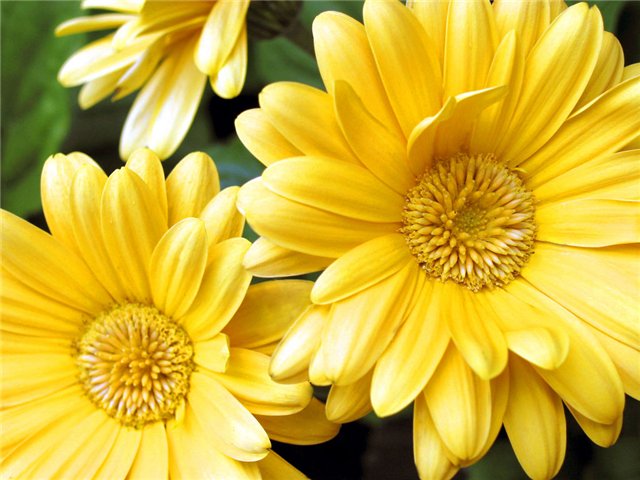